Органикалық  заттардың  ерекшеліктері
9.4.3.1 -органикалық қосылыстардың көптүрлілігінің себебін  түсіндіру
Органикалық заттар, негізінен, көміртек және сутек атомдарынан тұратындықтан, араларындағы байланыстар коваленттік (полюссіз немесе полюсті) болады.
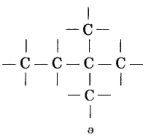 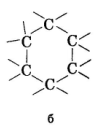 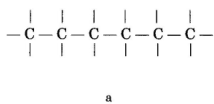 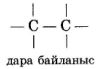 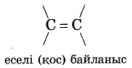 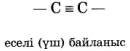 Тақырып бойынша мұғалімнің сұрақтары:
1тапсырма.
Органикалық химия нені зертейді?
2 тапсырма.
Көмірсітектер дегеніміз не?
3 тапсырма.
Көміртек тізбегінің құрылысына қарай ациклді мен циклді  болып бөлінуінің айырмашылығы неде?
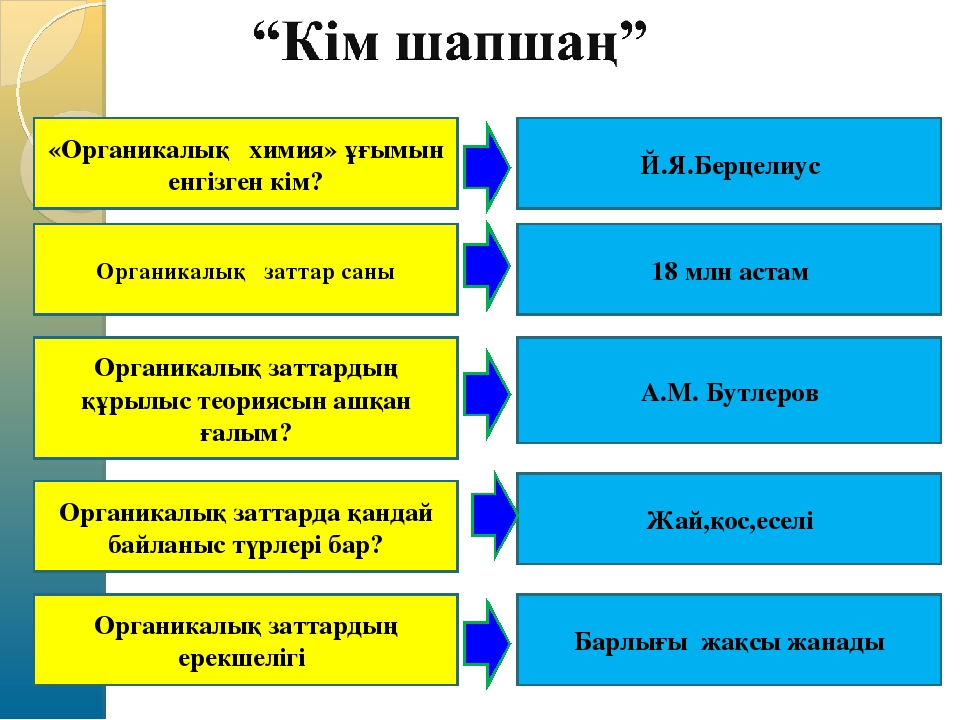